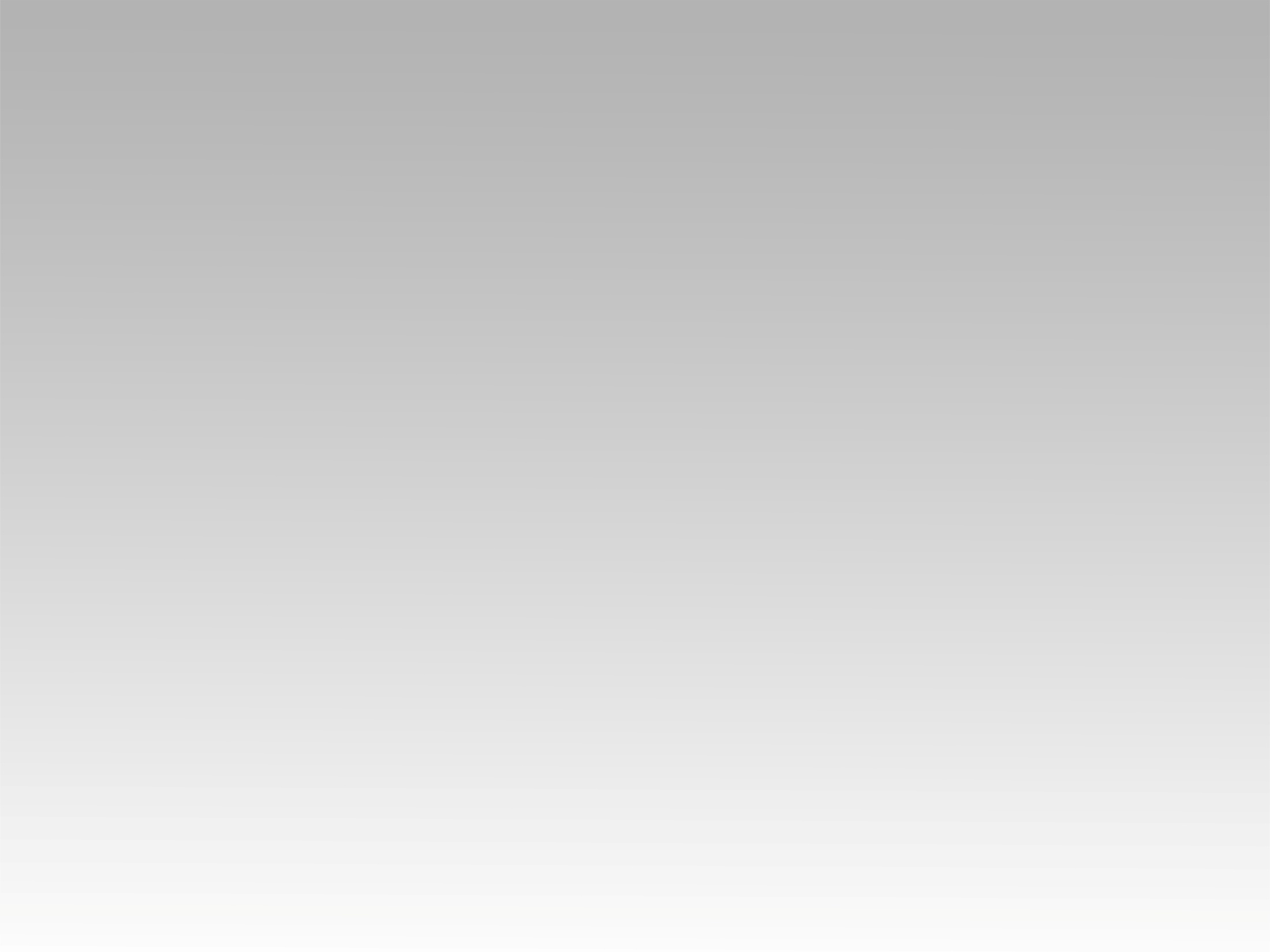 تـرنيــمة
مع ملاكِ اللهِ جندٌ
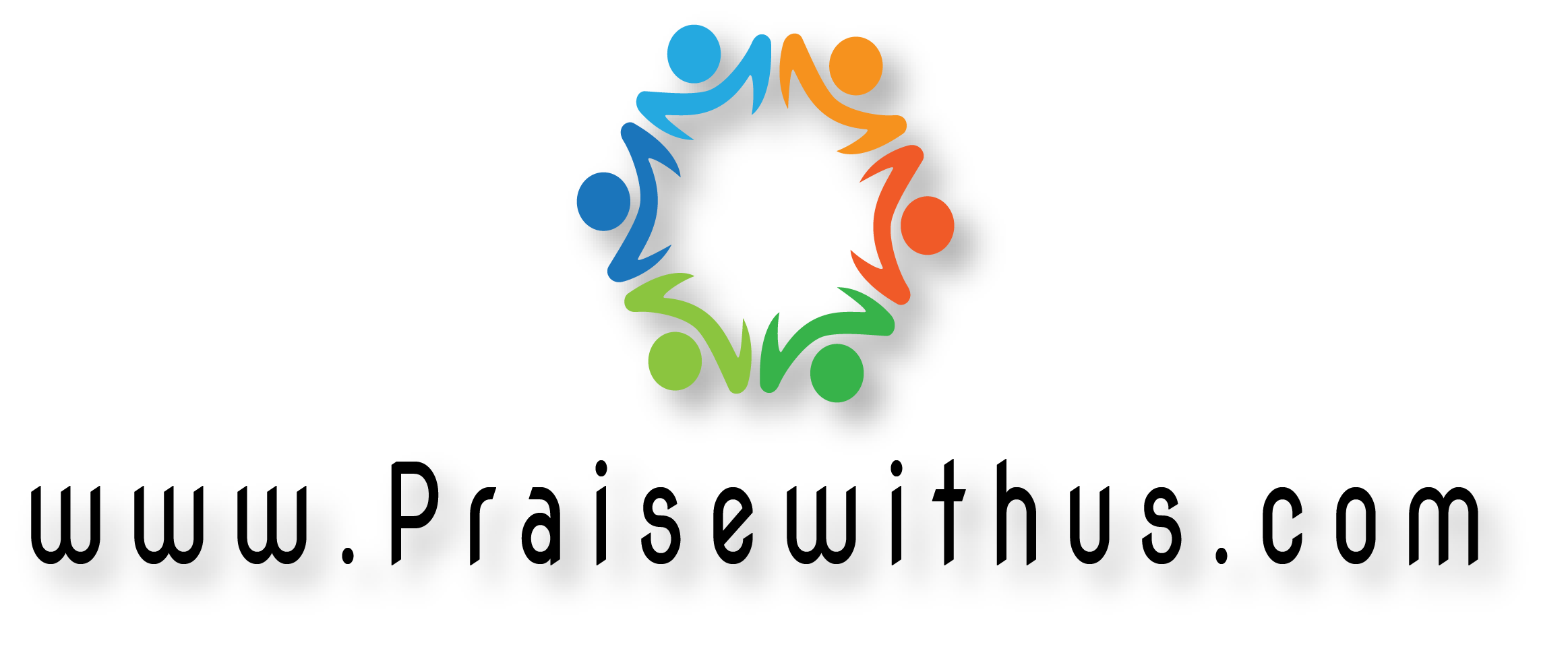 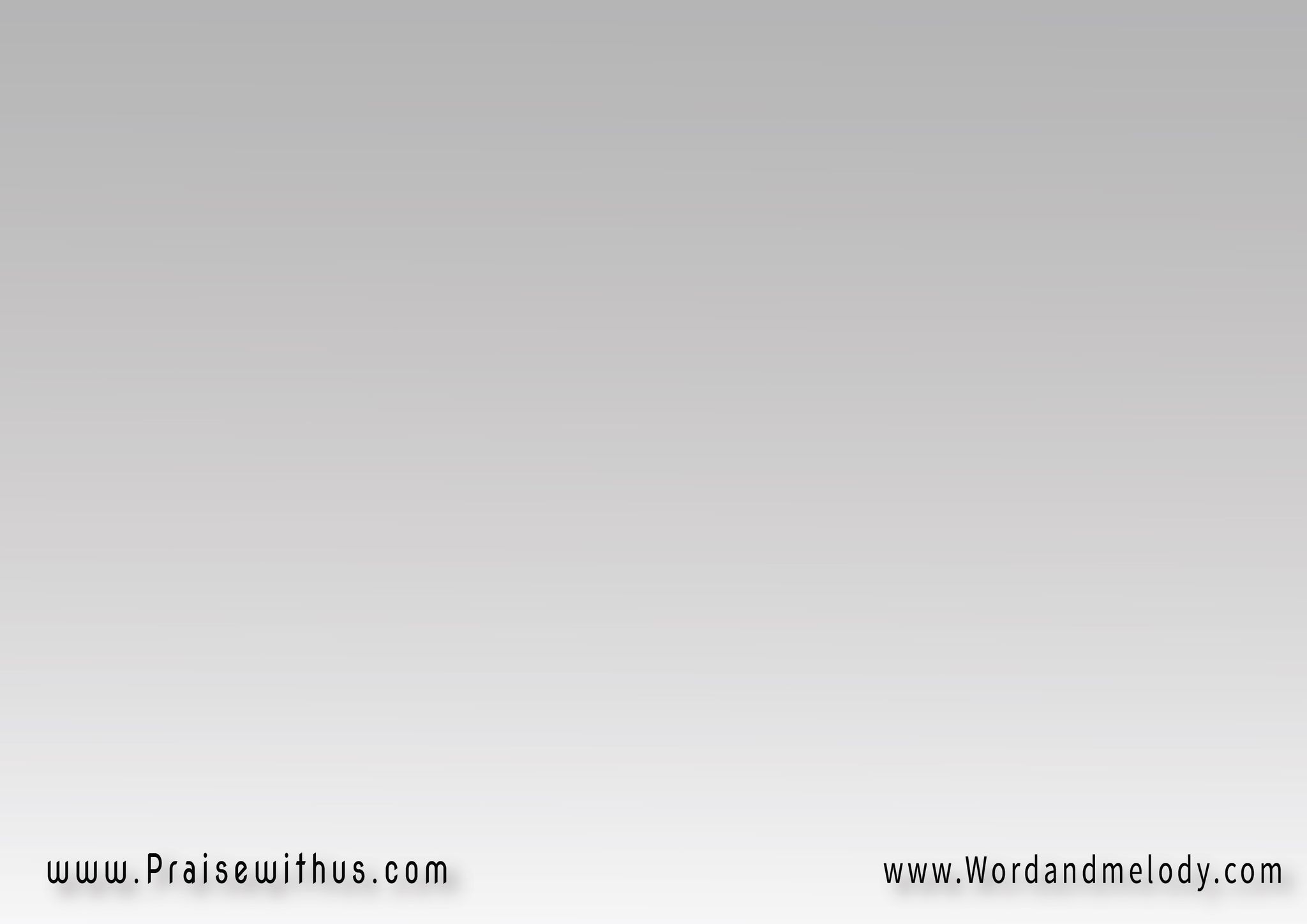 1- 
مع ملاكِ اللهِ جندٌ لِرعاةٍ قَد ظَهَر
حولَهُ الأملاكُ تَشدُو بِخلاصٍ للبشرْ
في العُلى للهِ مَجدٌ وعَلَى الأرضِ السَّلامْ
(ولَهُ شُكرٌ وحَمدٌ وسُرُورٌ لِلأنَامْ )2
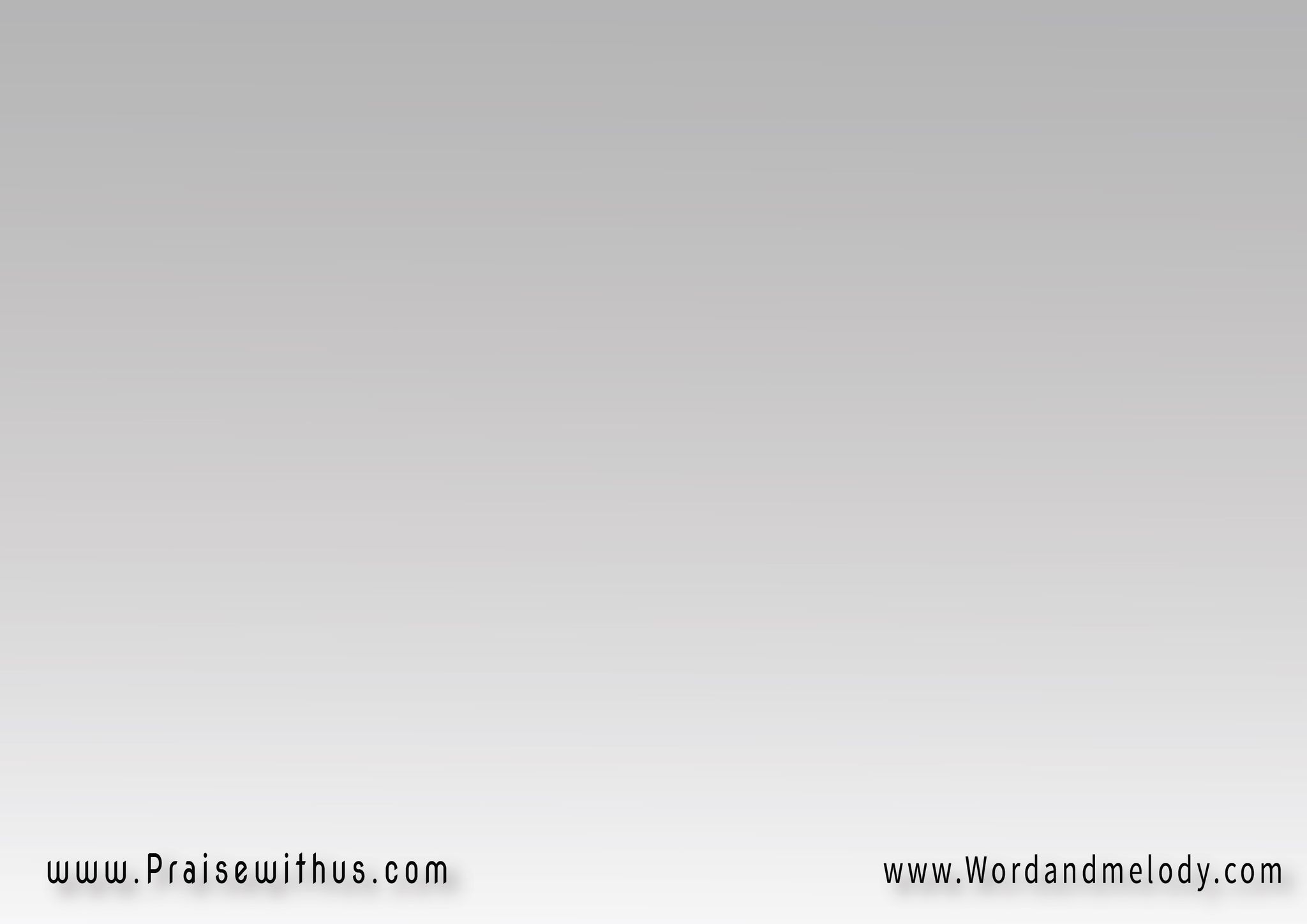 2- 
اسمَعُوا لَحنَ الثَّنَاءِ مِنْ جُنُودٍ في عُلاه
بِقَيَاثِيرَ السَّماءِ سَبَّحُوا الربَّ الإله
وُلِدَ اليومَ المَسيحُ مُضجَعَا ًفي المِذوَدِ
(مُلكُهُ مُلكٌ صَحِيحٌ دَائِمٌ للأبَدِ )2
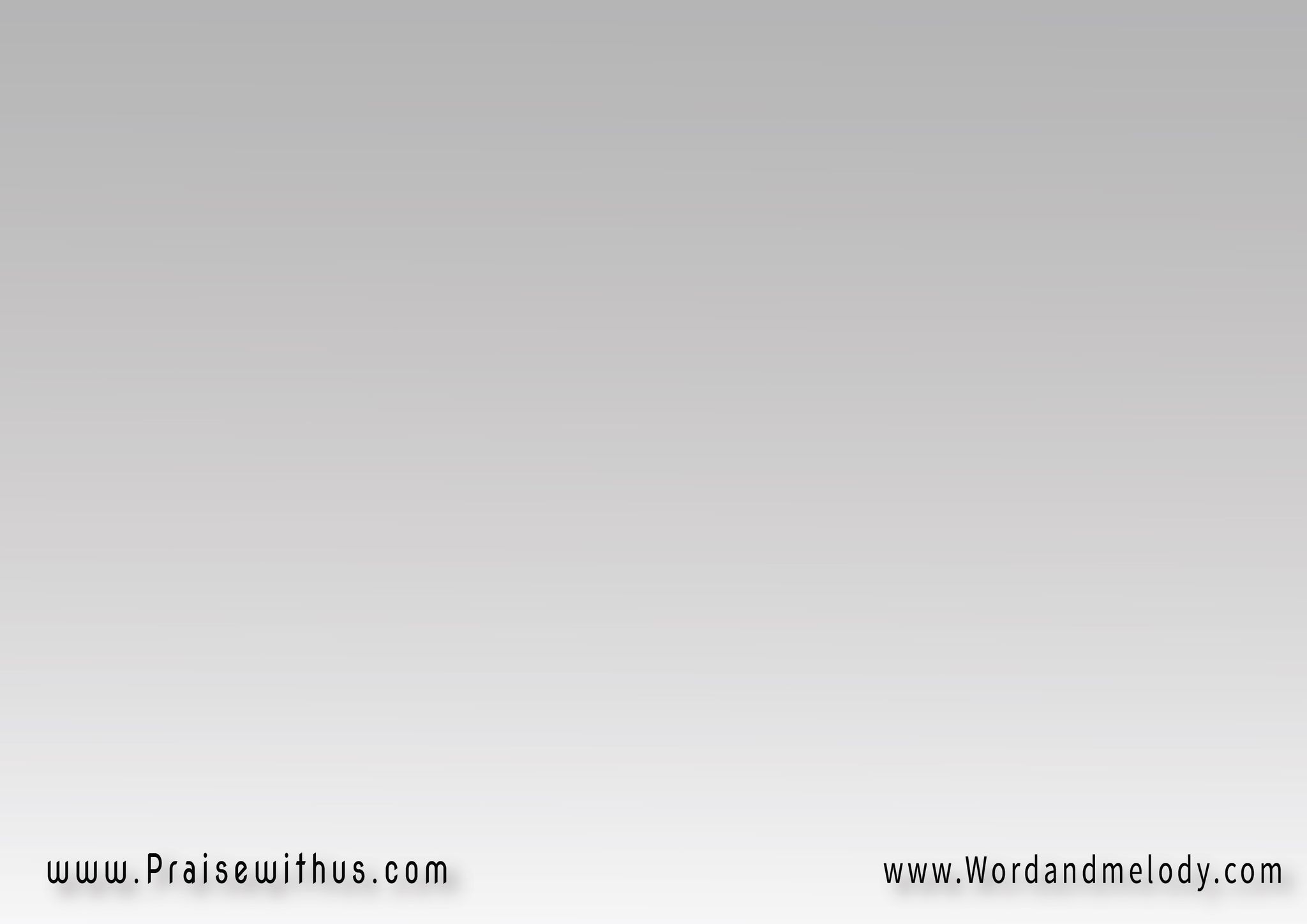 3- 
تَارِكَاً مَجدَ عُلاهُ وتَرَانِيمَ الصَّفا
اشرقَتْ شَمسُ سَنَاهُ بِجناحَيها الشِّفَاء
فَهَلُمِّي يَا بَرَايَا وارفَعِي صَوتَ المَدِيح
(هُوذا المَاحي الخَطايَا رَبُّنَا الفَادي المَسِيحْ)2
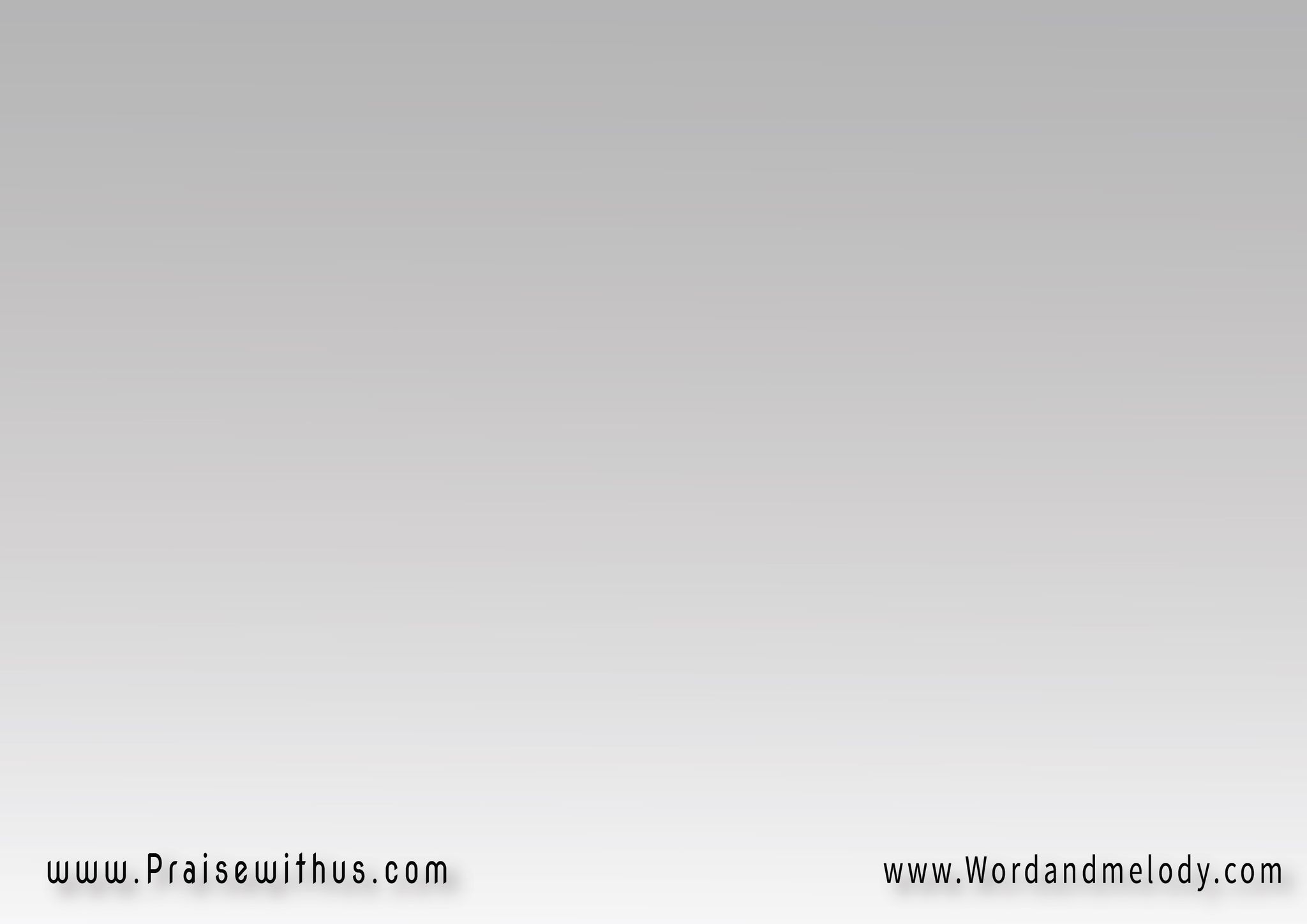 جيشَ أملاكِ السَّما 
بلِّغُوا الأرضَ السَّلامْ
وارفَعُوا لحنَ الثَّنا 
إذْ أتى فادي الأنام
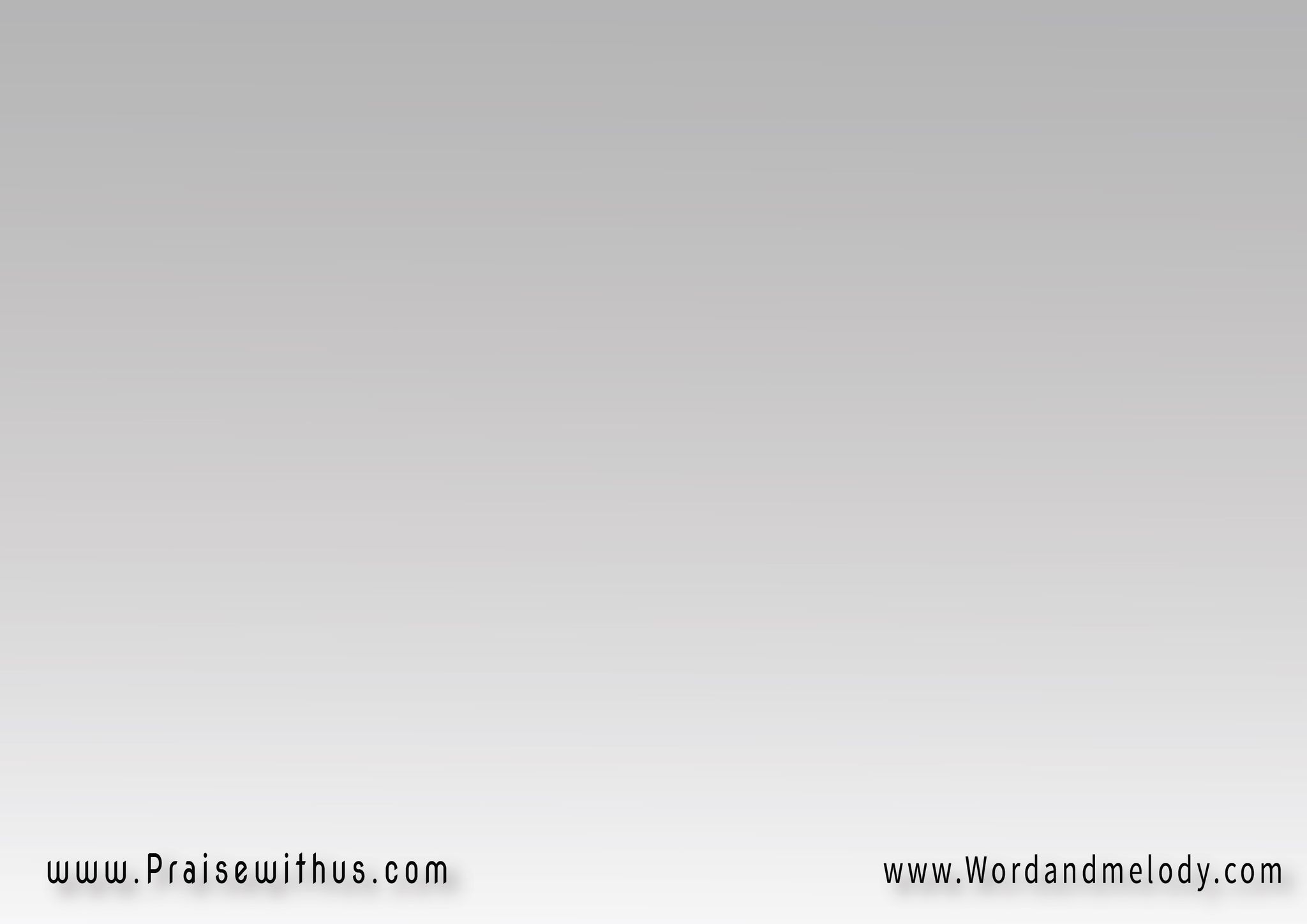 مـــــــجدٌ مجدٌ فِي الأعالي
وَعلى وَعلى الأرضِ السَّلامْ
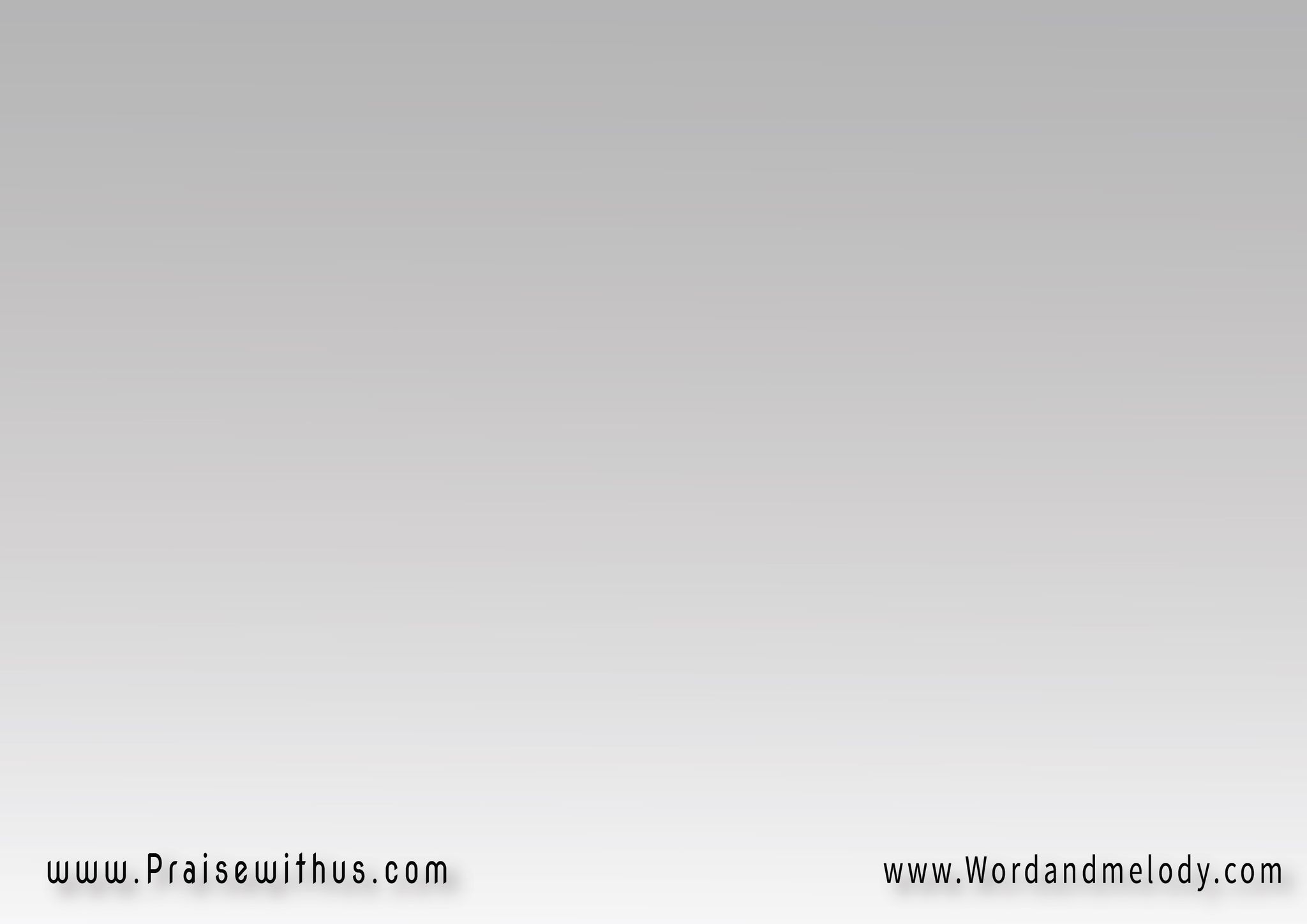 كانَ فِي الحقلِ رُعاةْ يَحرُسُونَ الغَنَمَ
فَرأَوا فَوقَ العُلا 
جَوقَ جُندٍ رَنَّــــمَ
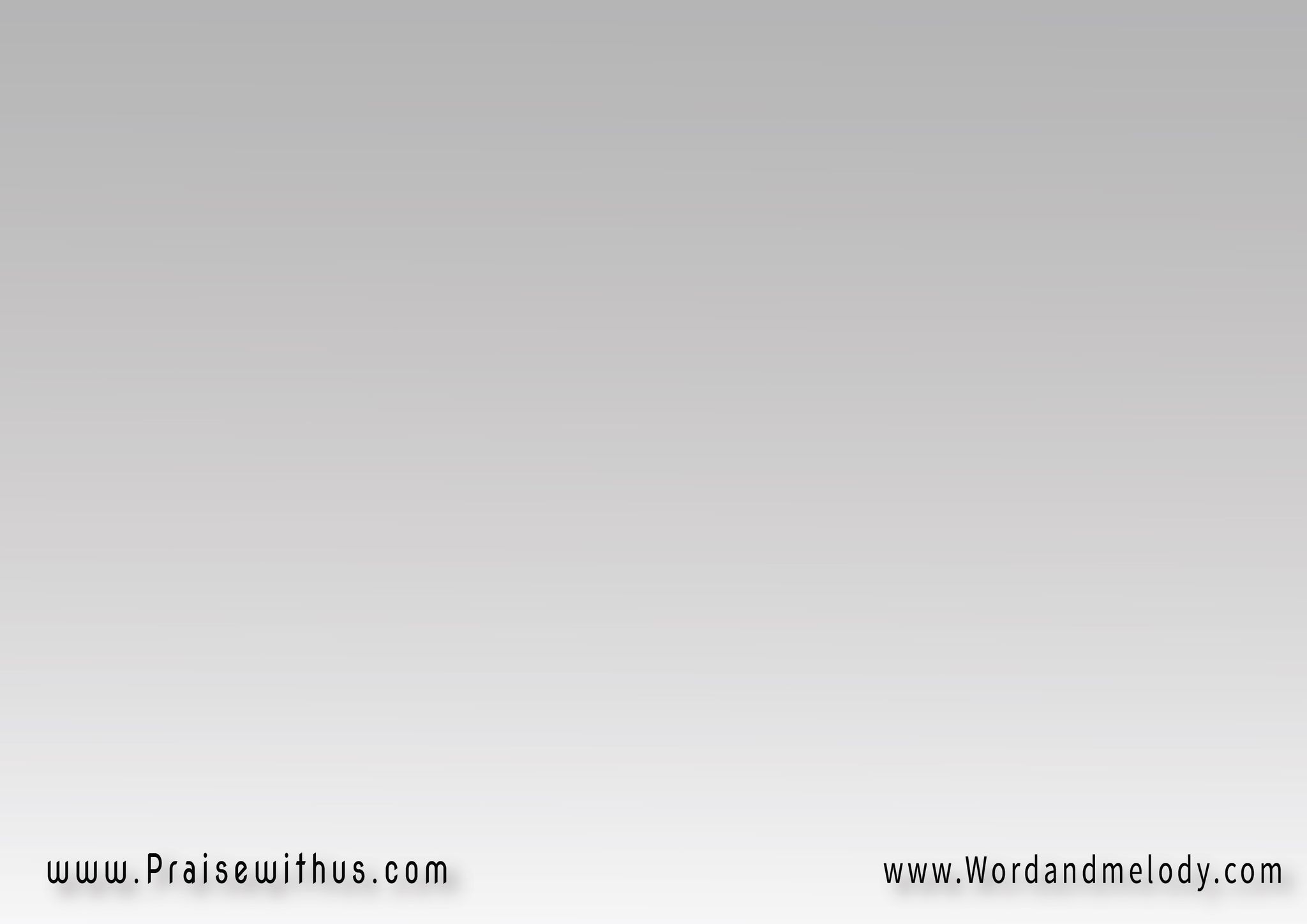 مـــــــجدٌ مجدٌ فِي الأعالي
وَعلى وَعلى الأرضِ السَّلامْ
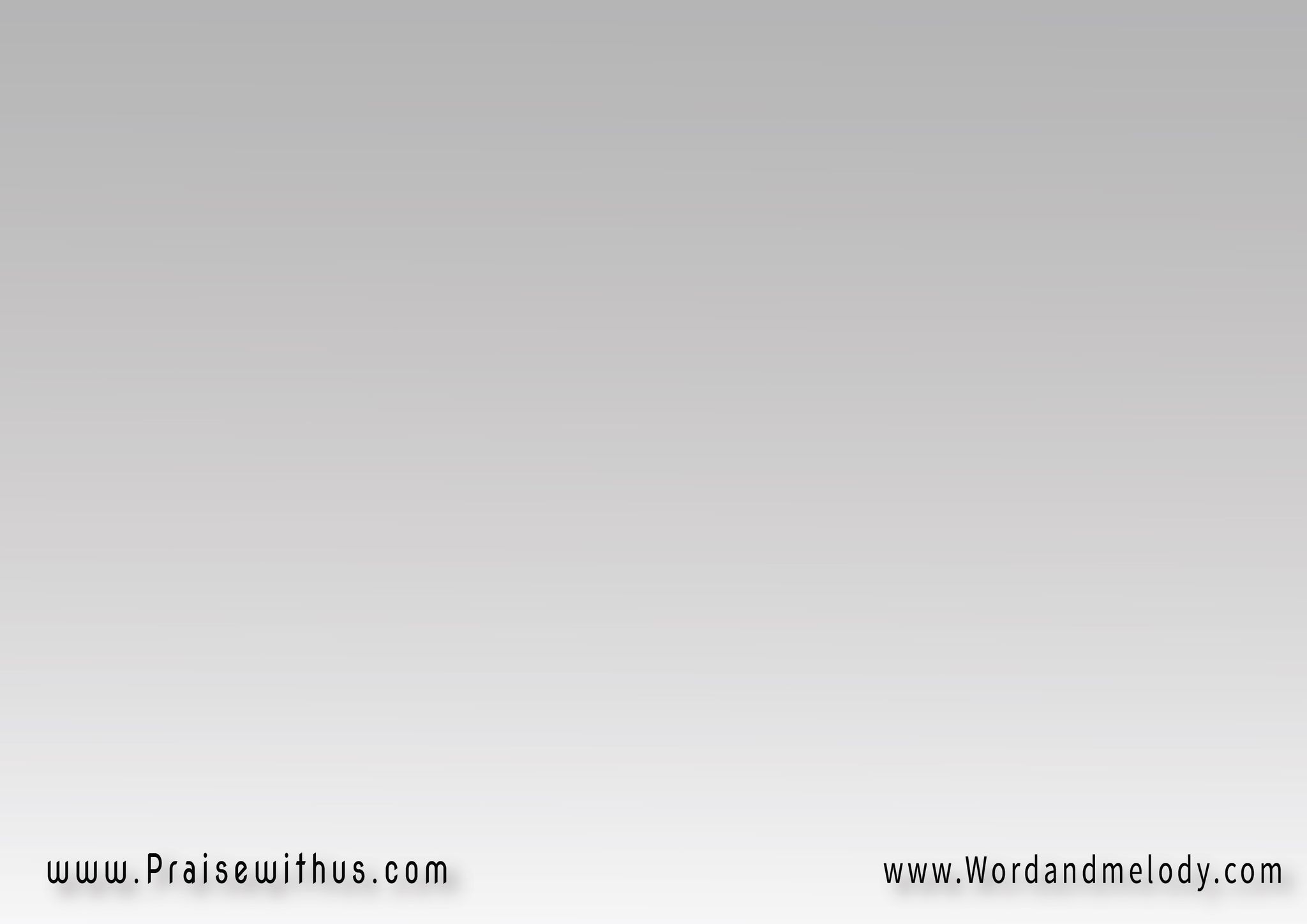 هيا رَنِّموا مَعْنَا 
اهتِفــــوا لِربِنَـا
فَهوَ مُستحقُ الحَمدْ 
اعطُوا لَهُ كُل المَجْد
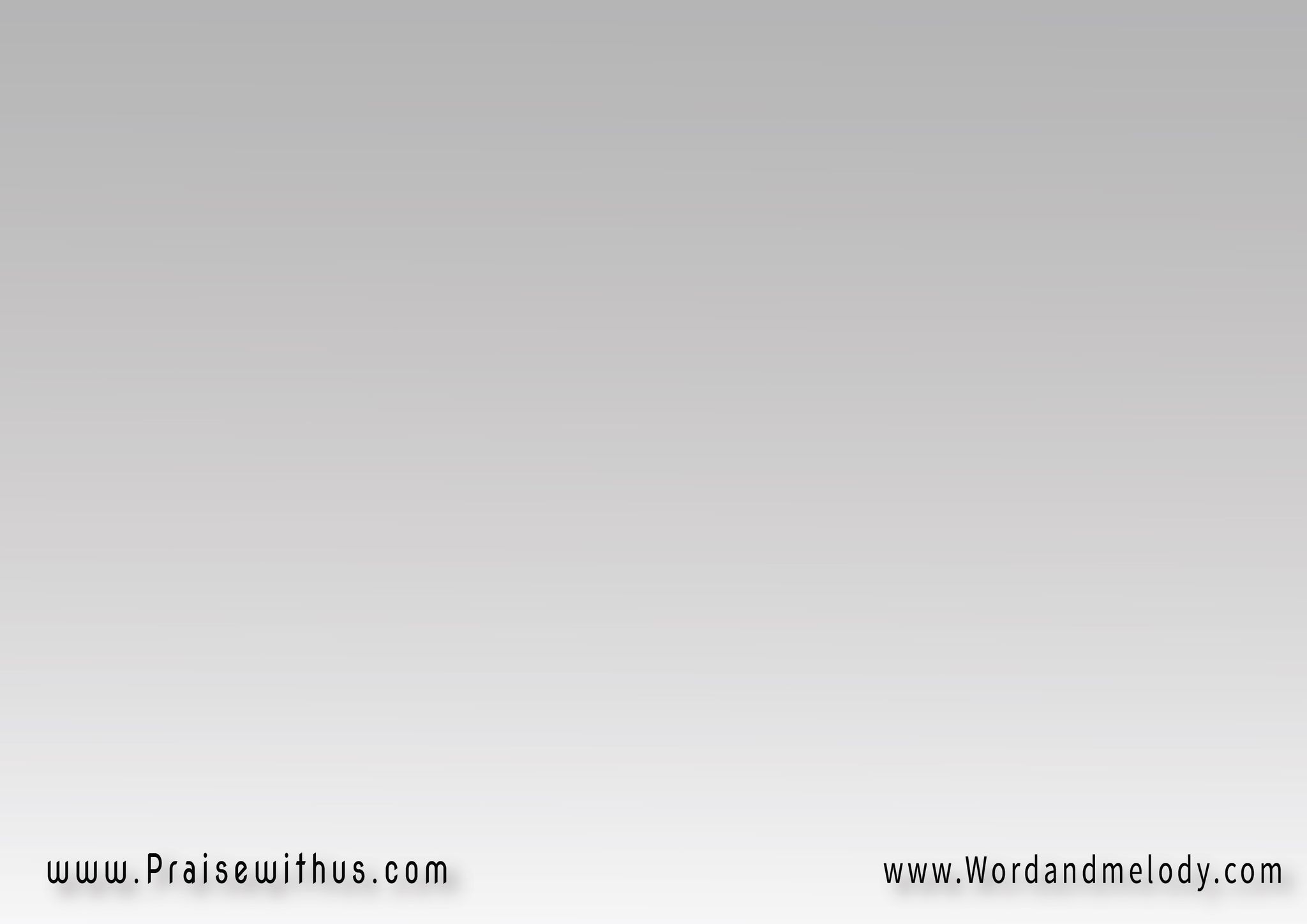 مـــــــجدٌ مجدٌ فِي الأعالي
وَعلى وَعلى الأرضِ السَّلامْ
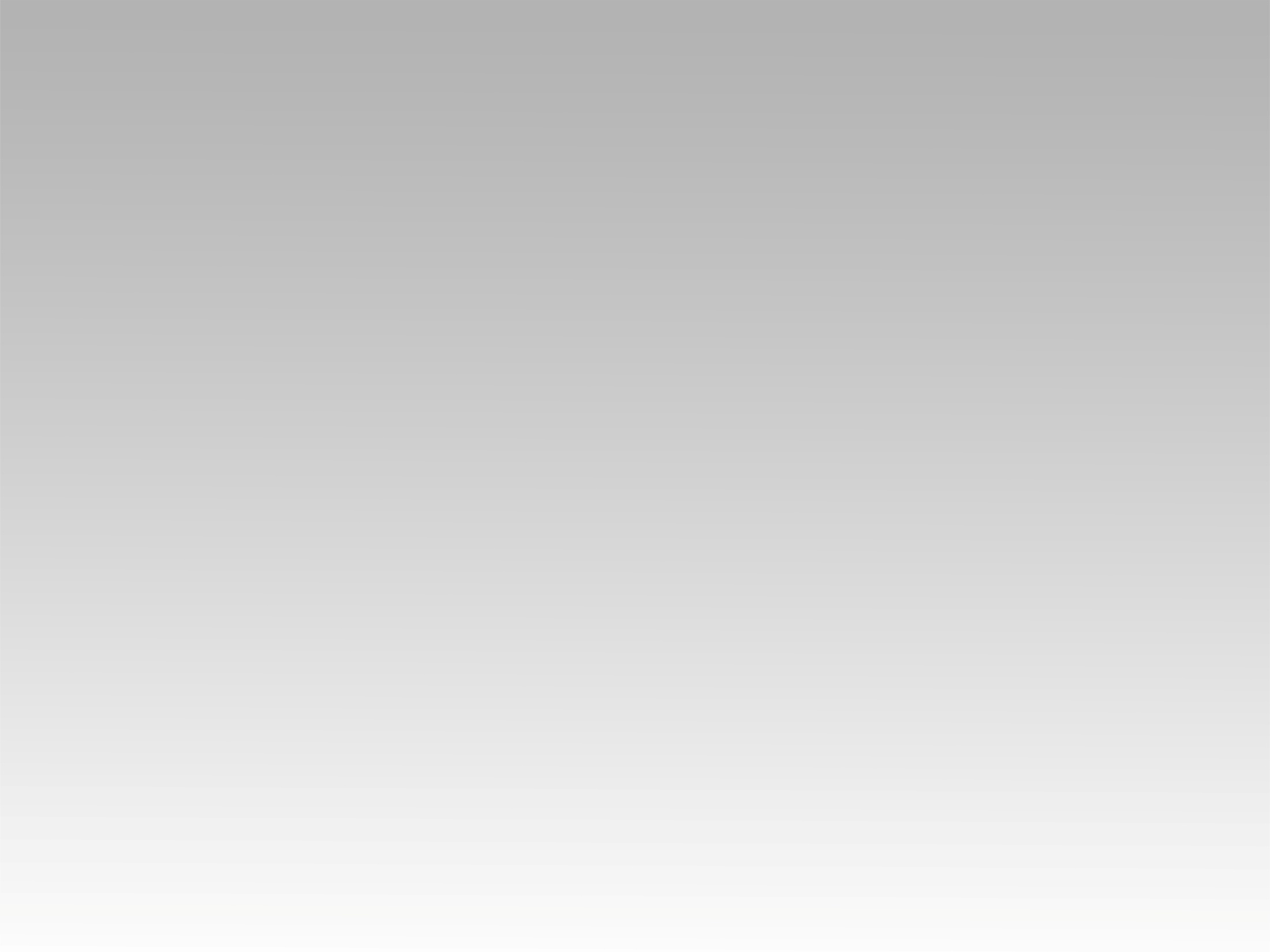 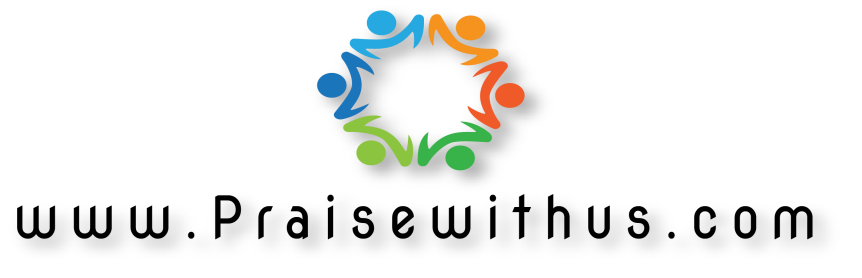